J7 Interrupt ArchitectureK3 Processors18th March 2019V1.0
1
Agenda
Understanding Interrupt Aggregator
Understanding Interrupt Router
J721E Interrupt Architecture
MCU/Wakeup Domain
ARMSS0
ARMSS1
C66x 0/1
Compute Cluster: A72, C7x
2
Interrupt Aggregator (IA)
GE 5
For each received event, the IA performs a lookup into an interrupt mapping table which specifies:
Interrupt Status Register Number (regnum) – up to 256
Interrupt Status Bit Number (bitnum) – up to 64 per register
Provides option to enable, disable and clear status per status bit (event)
Can generate interrupt through Interrupt Router (IR) via Virtual Interrupts (VINT)
SW can poll on these bits without interrupt as well
IA
GE 30
VINT 1
VINT 2
VINT 3
VINT 256
GE 3
63:0
63:0
Global Event (GE): up to 65K
GE 1
63:0
GE 1000
GE 10
63:0
3
Interrupt Router (IR)
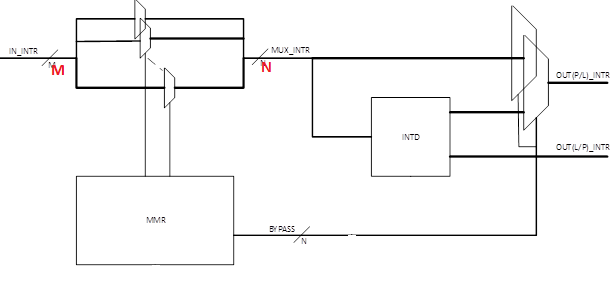 M
IR
N
Interrupt Router is a M to N mux
4
J721E Interrupt Architecture – MCU/Wakeup Domain
cslr_intr_wkup_gpiomux_intrtr0.h
GPIO (WKUP_0)
120
IR
32
MCU ARMSS0
VIM
MCU NAVSS
32
256
cslr_intr_mcu_armss0.h
31:0
IR
IA0
R5_1
R5_0
INT Core 1 (up to 512)
INT Core 0 (up to 512)
32
63:32
MCU Domain Peripherals
All Peripheral Interrupts
cslr_intr_main2mcu_lvl_intrtr0.h
IR
MAIN2MCU LVL
320
64
To Main Domain
IR
MAIN2MCU PULSE
104
48
From Main Domain
cslr files are present In pdk/packages/ti/csl/soc/j721e/src
5
cslr_intr_main2mcu_pls_intrtr0.h
J721E Interrupt Architecture – Main Domain: ARMSS0
cslr_intr_gpiomux_intrtr0.h
GPIO (Main 0)
136
IR
64
ARMSS0
GPIO (Main 1)
66
VIM
256 Direct
Main NAVSS
32
256
cslr_intr_armss0.h
223:192
IR
IA0
R5_1
R5_0
INT Core 1 (up to 512)
INT Core 0 (up to 512)
32
255:224
256 Direct
256
224
224
Main Domain Peripherals
IR
Main 0
All Peripheral Interrupts
432
*shared between R5 0/1
cslr_intr_main_pulsar0_introuter0.h
From MCU Domain
To MCU Domain
cslr files are present In pdk/packages/ti/csl/soc/j721e/src
6
J721E Interrupt Architecture – Main Domain: ARMSS1
cslr_intr_gpiomux_intrtr0.h
GPIO (Main 0)
136
IR
64
ARMSS1
GPIO (Main 1)
66
VIM
256 Direct
Main NAVSS
32
256
cslr_intr_armss1.h
287:256
IR
IA0
R5_1
R5_0
INT Core 1 (up to 512)
INT Core 0 (up to 512)
32
319:288
256 Direct
256
224
224
Main Domain Peripherals
IR
Main 1
All Peripheral Interrupts
432
*shared between R5 0/1
cslr_intr_main_pulsar1_introuter0.h
From MCU Domain
To MCU Domain
cslr files are present In pdk/packages/ti/csl/soc/j721e/src
7
J721E Interrupt Architecture – Main Domain: C66x 0/1
cslr_intr_gpiomux_intrtr0.h
GPIO (Main 0)
136
IR
64
cslr_intr_c66_corepac0.h
cslr_intr_c66_0_introuter0.h
C66x 0
GPIO (Main 1)
66
IR
C66x 0
97
400
Main NAVSS
32
256
351:320
IR
IA0
C66x Core
C66x Core
INTC
128 (30 internal)
INTC
128 (30 internal)
32
C66x 1
383:352
IR
C66x 1
97
400
Main Domain Peripherals
All Peripheral Interrupts
cslr_intr_c66_1_introuter0.h
cslr_intr_c66_corepac1.h
From MCU Domain
To MCU Domain
cslr files are present In pdk/packages/ti/csl/soc/j721e/src
8
J721E Interrupt Architecture – Main Domain: A72/C7x
cslr_intr_gpiomux_intrtr0.h
GPIO (Main 0)
136
IR
64
Compute Cluster
GPIO (Main 1)
66
GIC500
SPI [991:32]
cslr_intr_gic0.h
Dual A72 Corepac
Main NAVSS
CLEC
C7x Corepac
256
IR
IA0
192
191:0
Out
SOC IN
[959:0]
IN
cslr_intr_compute_cluster0.h
DRU
Main Domain Peripherals
SOC OUT
[63:0]
IN
All Peripheral Interrupts
MSMC
From MCU Domain
To MCU Domain
cslr files are present In pdk/packages/ti/csl/soc/j721e/src
9
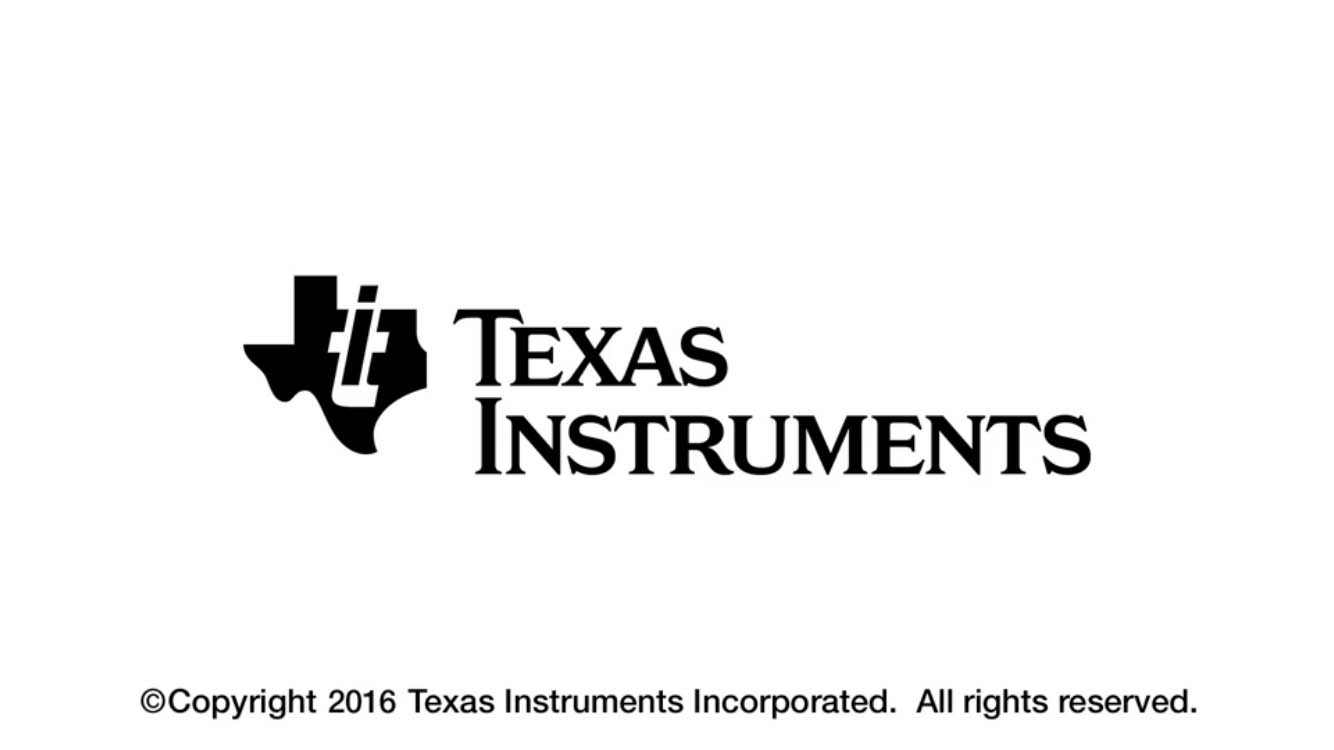 © Copyright 2019 Texas Instruments Incorporated.  All rights reserved.

This material is provided strictly “as-is,” for informational purposes only, and without any warranty.  
Use of this material is subject to TI’s Terms of Use, viewable at TI.com